Государственное казенное образовательное учреждение «Специальная (коррекционная) школа-интернат» г. БугурусланаСемейный бюджет
учитель профильного труда             (сельскохозяйственный труд)Мартьянова Юлия Алексеевна
Объясни смысл поговорки
Живут доходом, а проживают расходом.
Семейный бюджет
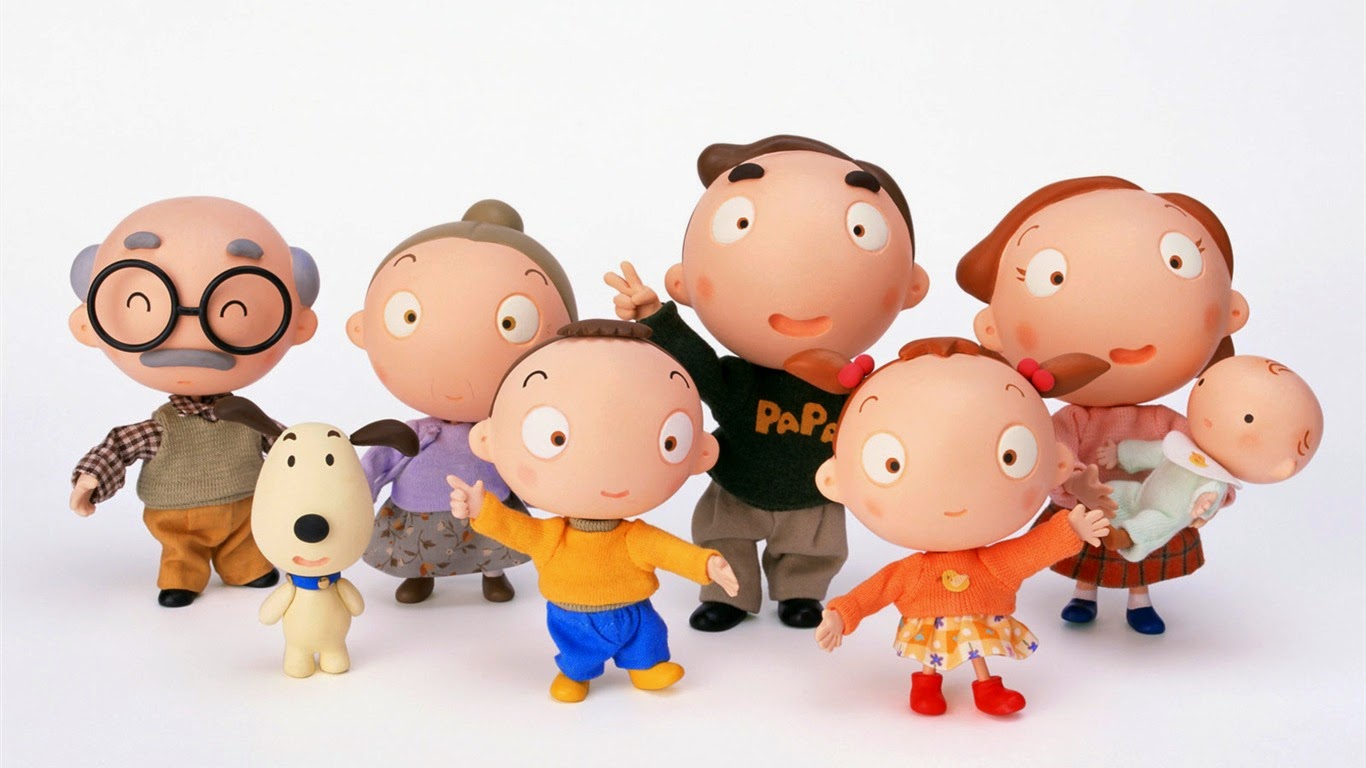 Доход семьи-это те деньги, которые зарабатывают и получают от государства все члены семьи.
Заработная плата                                                              Пенсия





     Детское пособие                                                              Стипендия
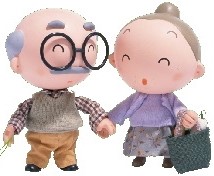 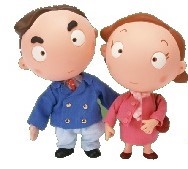 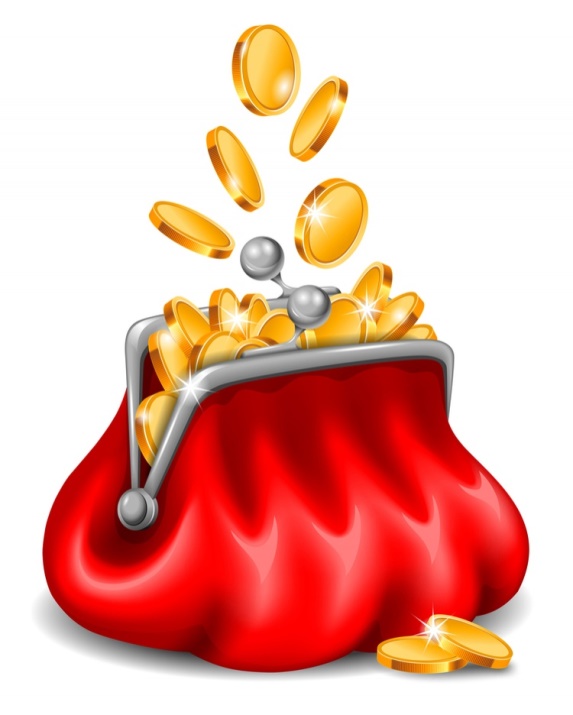 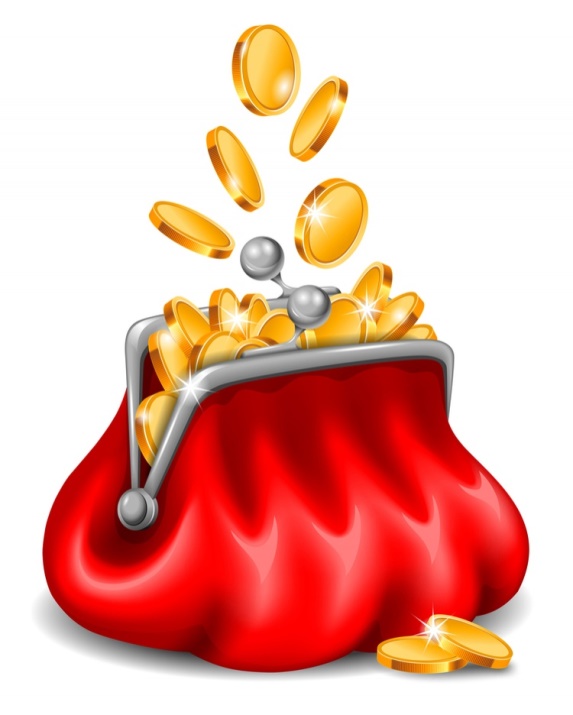 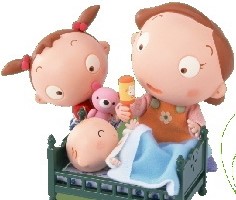 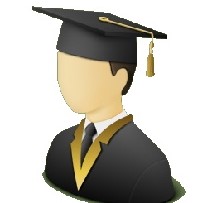 Расходы-это деньги, которые семья планирует и разумно тратит на покупку товаров и оплату услуг.
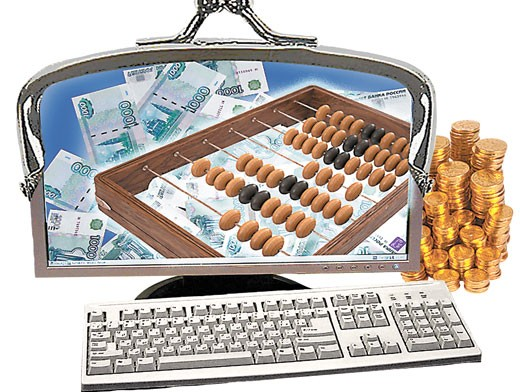 Продукты                                                        Коммунальные услуги
                                                                        



                                                             

                                                                                        
         Одежда, обувь                                                               Транспорт
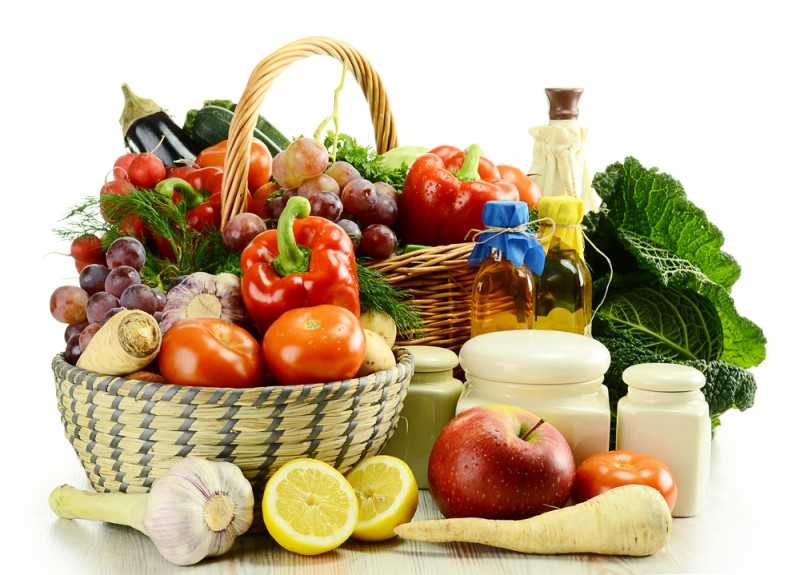 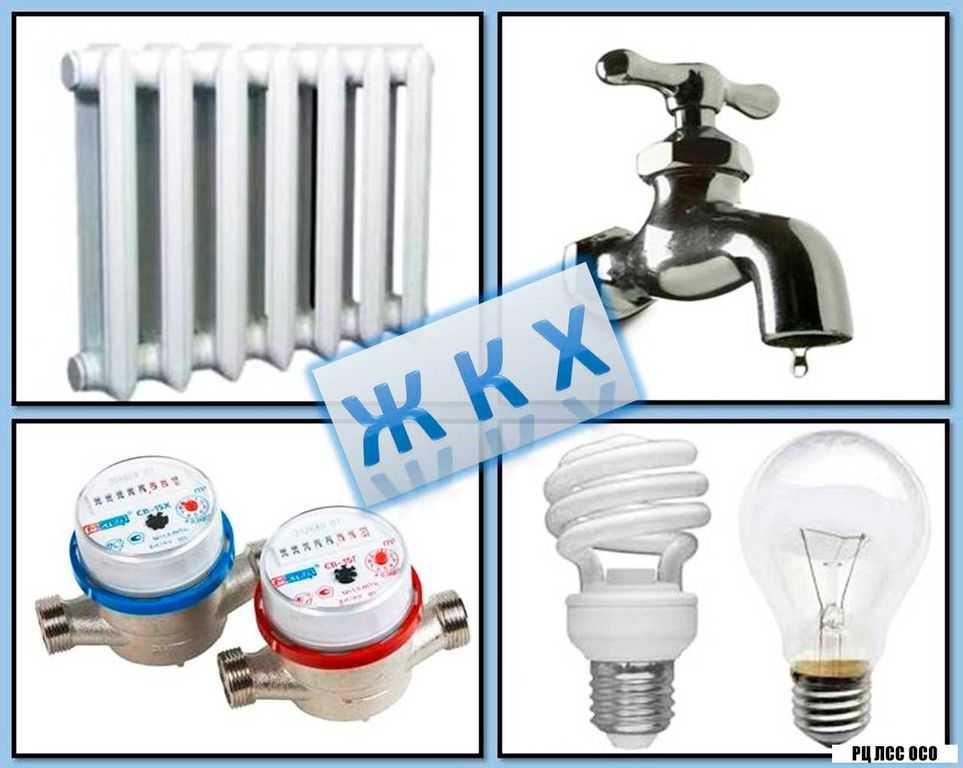 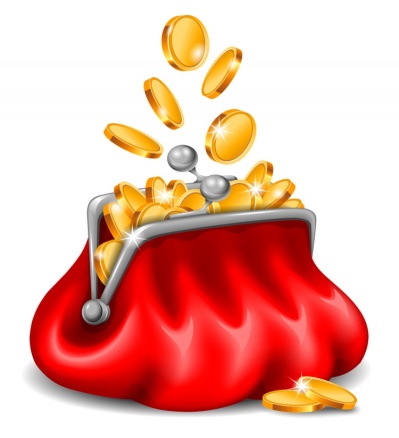 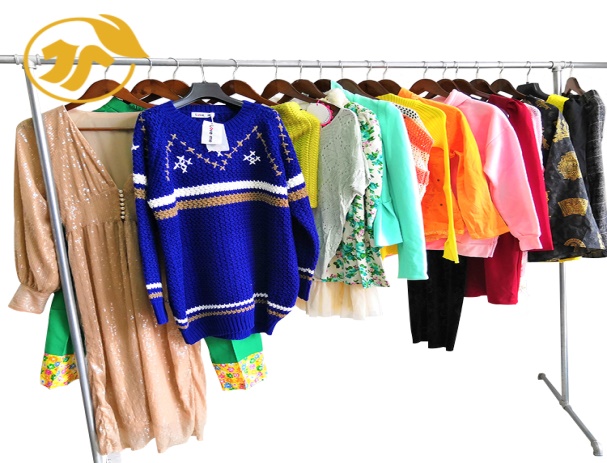 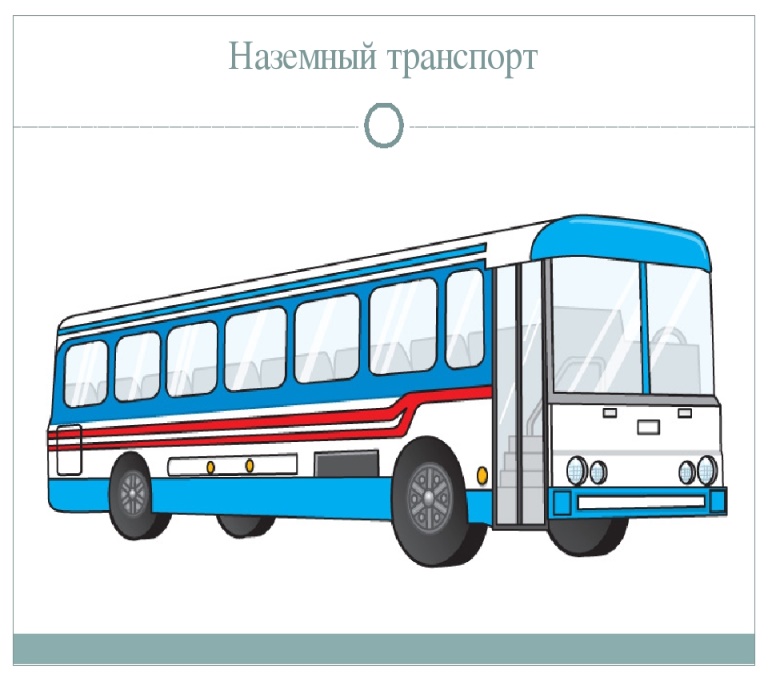 Отдых                                                              Карманные деньги







Непредвиденные расходы                                                   На отложить
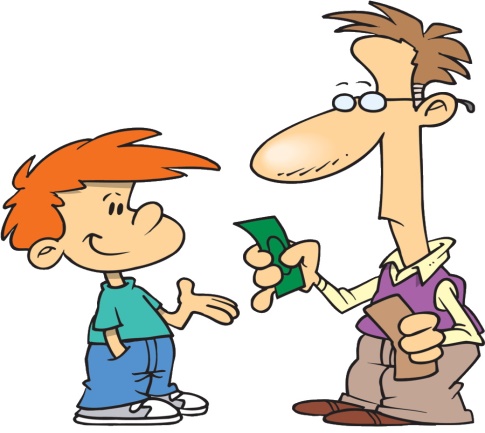 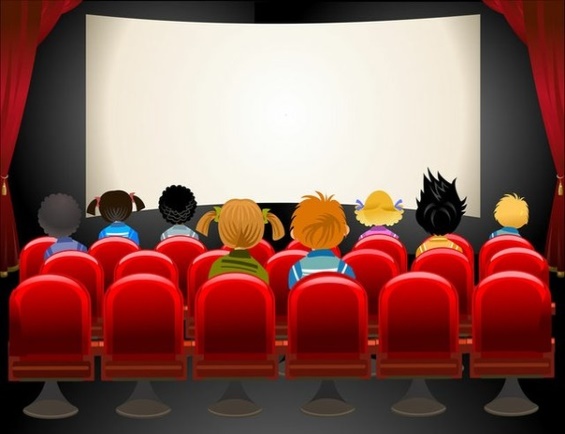 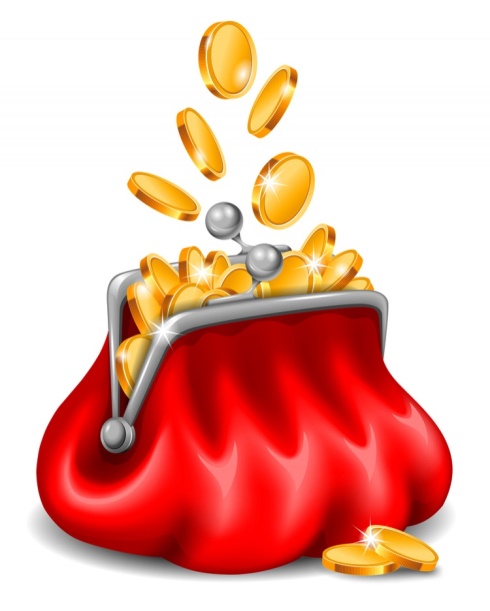 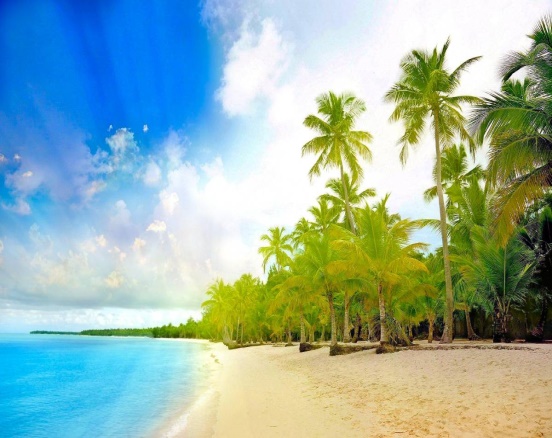 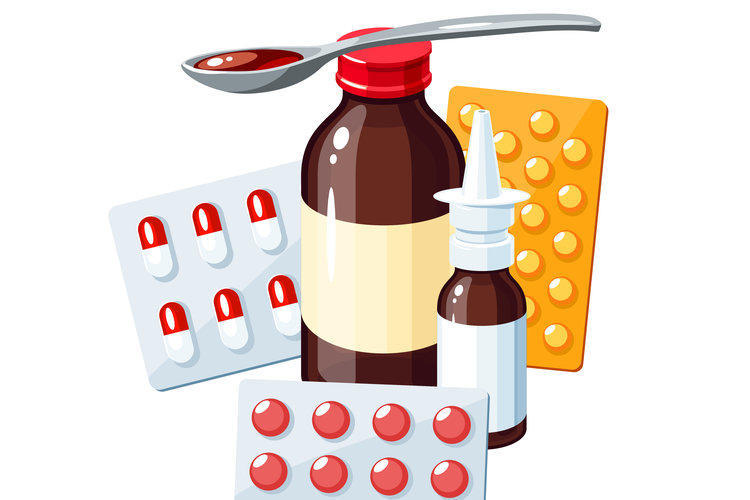 Семейный бюджет-это план, который регулирует доходы и расходы семьи. Обычно он составляется на месяц.
Семейный бюджет
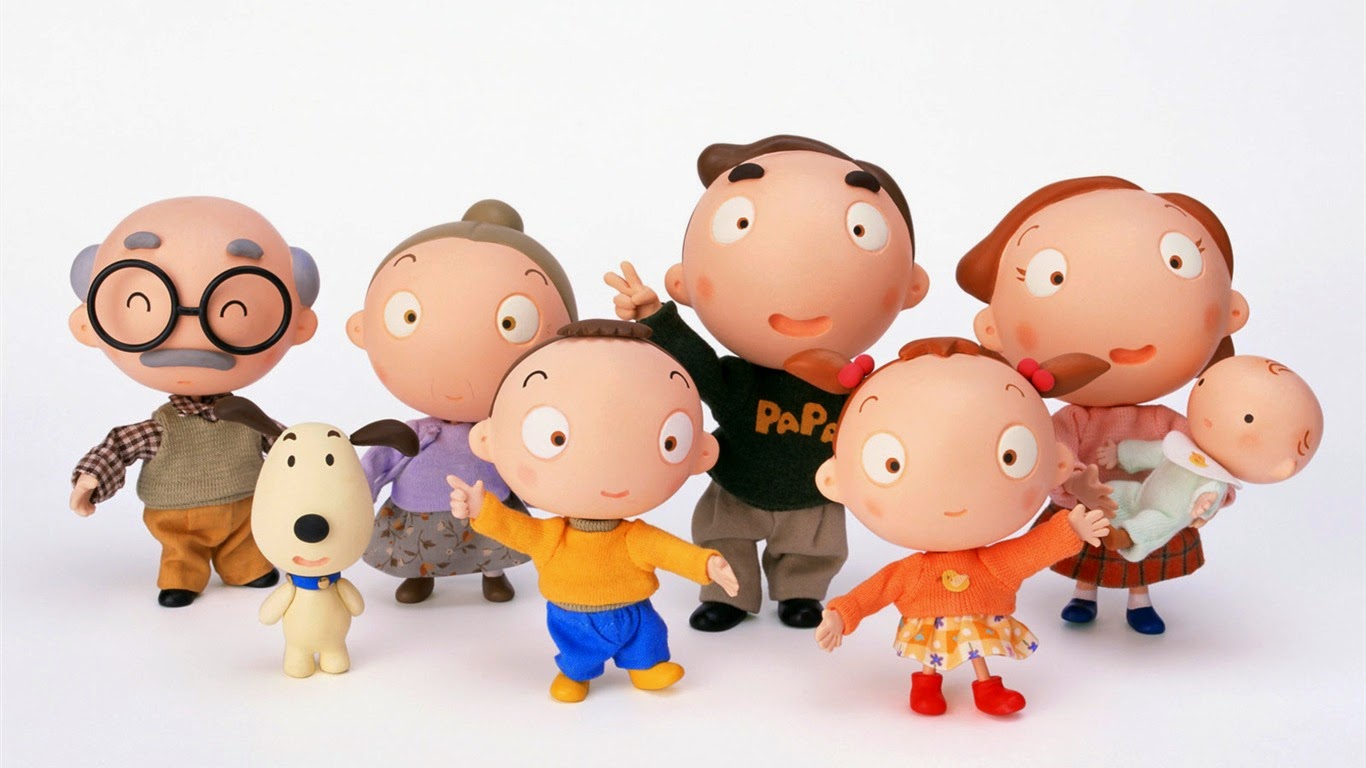 Доходы семьи
Расходы семьи
Доходы > расходы - профицит
Доходы < расходы - дефицит
Доходы ═ расходы – сбалансированный бюджет
ЗаданиеСоотнеси термин с определением. Соедини стрелками.
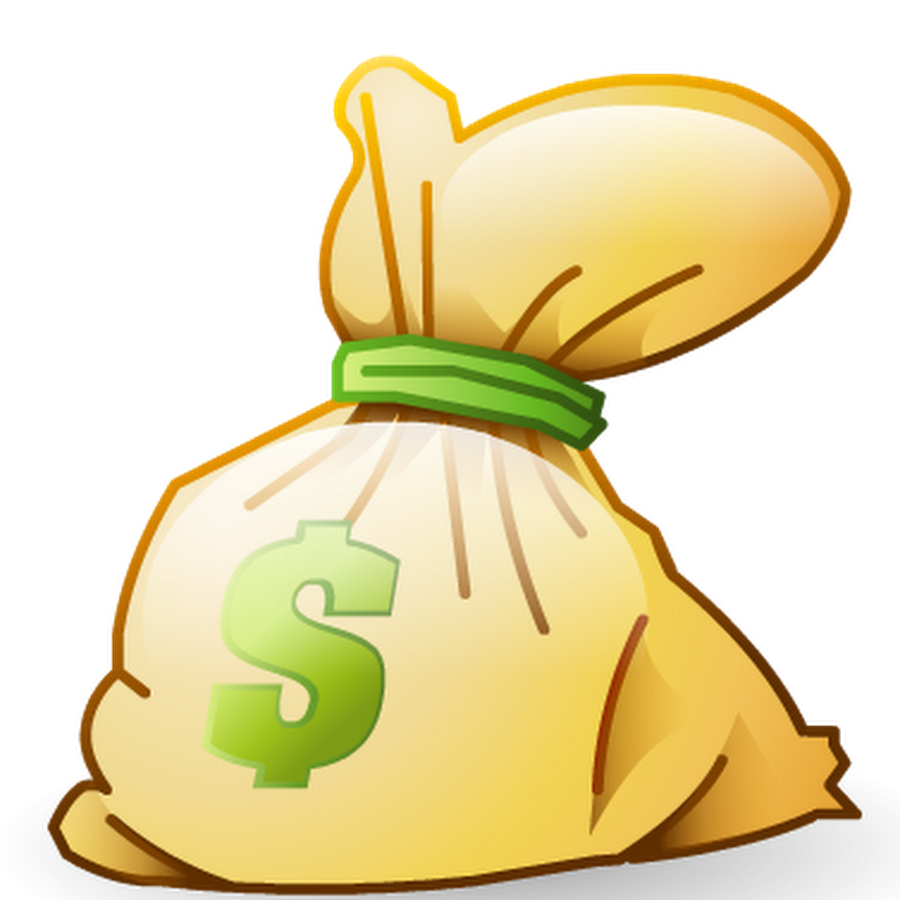 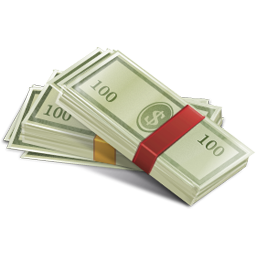 Проверь себя
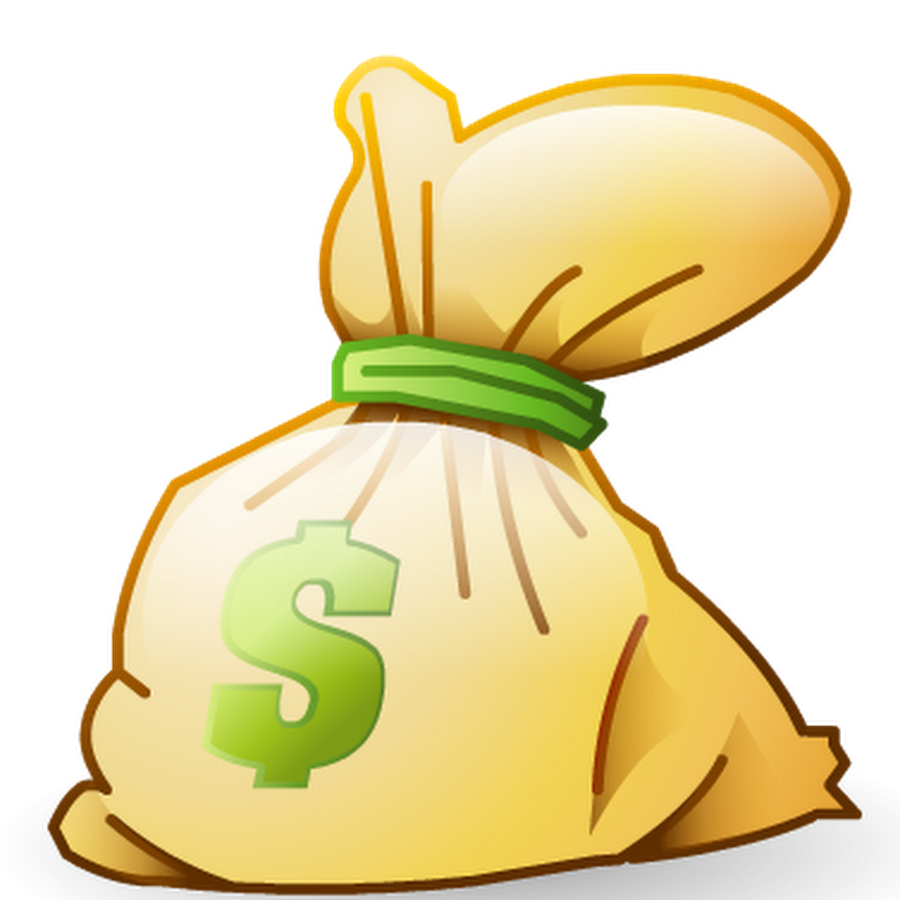 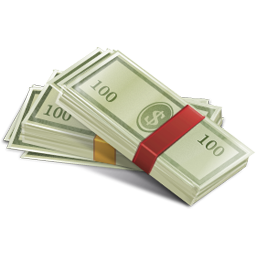 Для разумного учёта семейного бюджеталучше вести хозяйственную книгу.
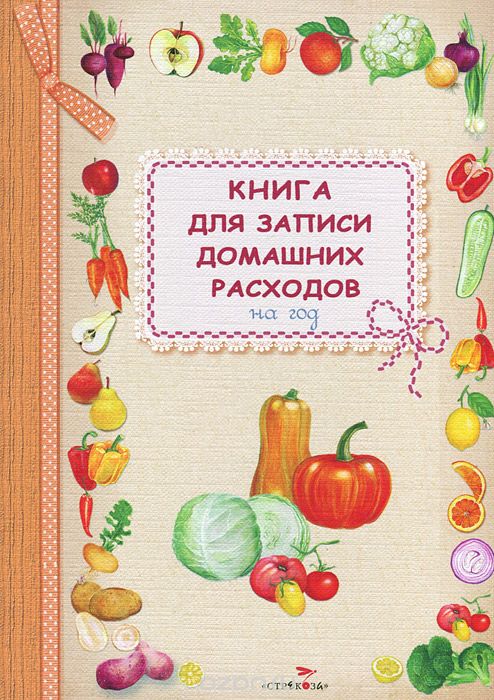 Записи в хозяйственной книге должны быть подробными и вестись ежедневно. 



В концу месяца все доходы и расходы суммируются.
Отнимите сумму расходов от доходов и запишите остаток. Если он сходится с остатком денег в вашем кошельке, значит, все записи велись верно. 
Записи своих расходов делайте весь год. 
В конце года подведите итоги. Определите возможности накоплений, проанализируйте ошибки.
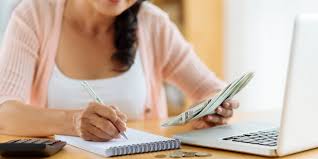 Как семья может сократить свои расходы:
Утеплить окна, 
 Экономить электроэнергию                    экономить тепловую энергию
                                                     




          Экономить воду                                 Сократить время пользования 
                                                                                мобильным телефоном
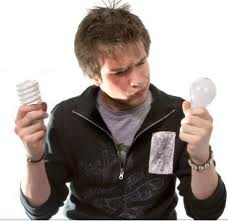 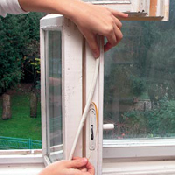 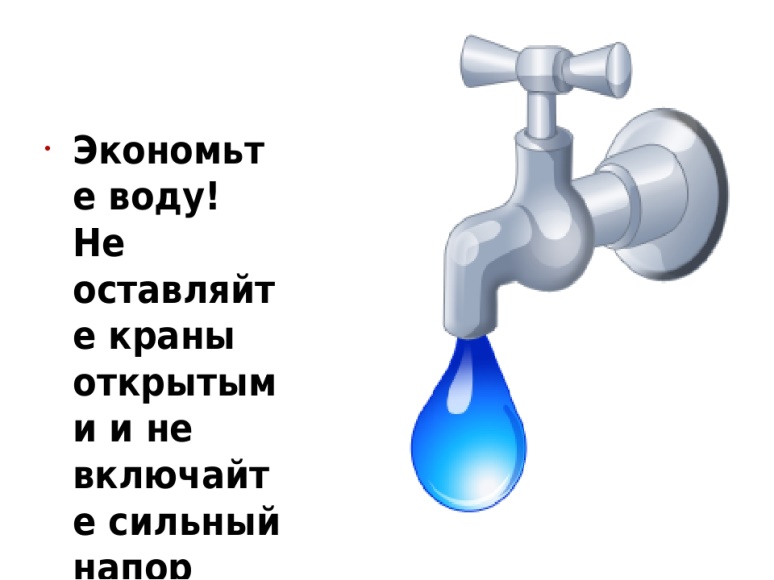 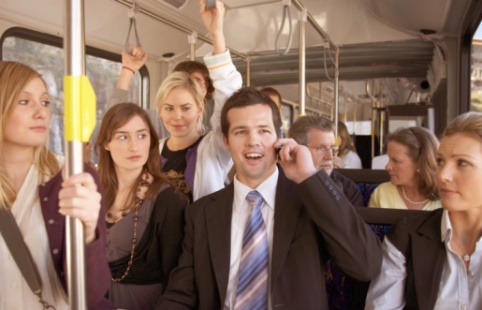 Как семья может сократить свои расходы:
Консервировать и                                           Реже передвигаться 
  заготавливать продукты                                         на транспорте






    Научиться шить, вязать,                                 Производить мелкий 
      ухаживать за вещами                                       ремонт в квартире
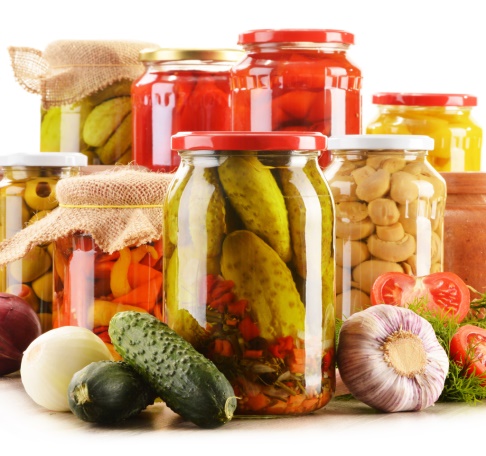 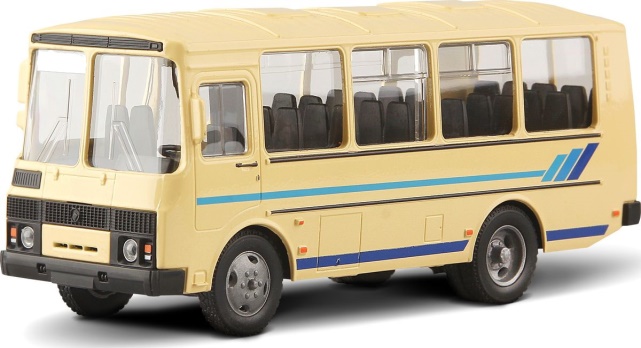 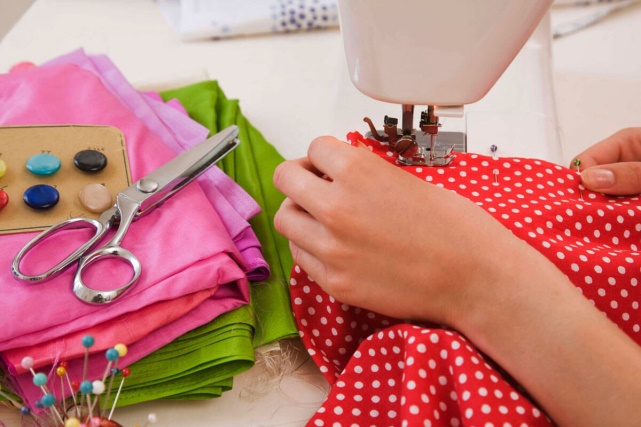 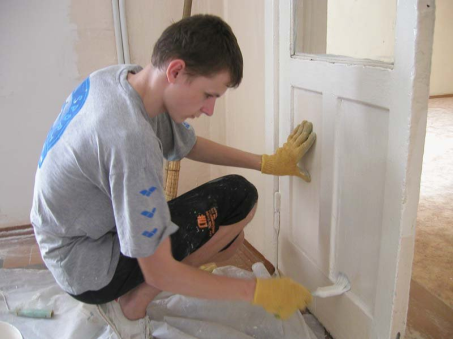 ЗаданиеСоставь бюджетный план своей семьи и заполни таблицу.
Бюджет семьи Сидоровых на месяц, состоящей из 6 человек.
Подведём итоги.
1. Доход семьи-это те деньги,     которые зарабатывают и получают все члены семьи.    
    2. Расходы-это деньги, которые семья планирует     и разумно тратит на покупку товаров и оплату услуг.
    
     3. Семейный бюджет-это план, который регулирует     доходы и расходы семьи.
   
    4. Доходы семьи должны быть больше или равны расходам.
Спасибо за внимание
Список использованной литературы и интернет ресурсов:
https://fincult.info/
https://iklife.ru/finansy/uroki-po-finansovoj-gramotnosti.html
https://dni-fg.ru/list
https://vashifinancy.ru/for-smi/press/news/onlayn-resursy-po-teme-finansovoy-gramotnosti-/
https://yandex.ru/video/search?text=финанс%20грамотность%20онлайн%20уроки&path=wizard&parent-reqid=1605552624086758-1682910700754997638100275-production-app-host-sas-web-yp-111&wiz_type=vital
https://www.yaklass.ru/p/osnovy-finansovoj-gramotnosti
https://www.youtube.com/watch?v=0zgKe0ssNpY
https://www.youtube.com/playlist?list=PLYjQr8vff1JxA3J1Oz-jLqD3Aow-pdz-i